CS 61C: Great Ideas in Computer Architecture Functions and Numbers
Instructor:
Krste Asanovic, Randy H. Katz
http://inst.eecs.Berkeley.edu/~cs61c/sp12
9/11/12
Fall 2012 -- Lecture #8
1
New-School Machine Structures(It’s a bit more complicated!)
Software        Hardware
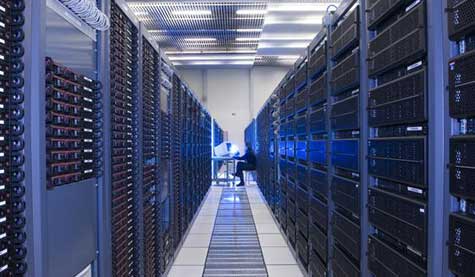 Parallel Requests
Assigned to computer
e.g., Search “Katz”
Parallel Threads
Assigned to core
e.g., Lookup, Ads
Parallel Instructions
>1 instruction @ one time
e.g., 5 pipelined instructions
Parallel Data
>1 data item @ one time
e.g., Add of 4 pairs of words
Hardware descriptions
All gates @ one time
Programming Languages
SmartPhone
Warehouse Scale Computer
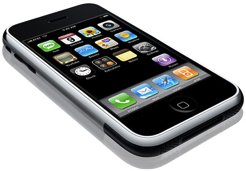 HarnessParallelism &
Achieve HighPerformance
Today’s Lecture
Computer
…
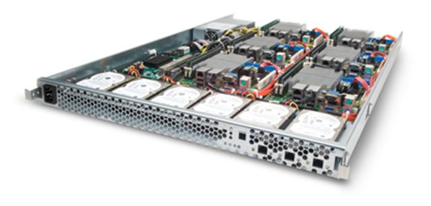 Core
Core
Memory               (Cache)
Input/Output
Core
Functional
Unit(s)
Instruction Unit(s)
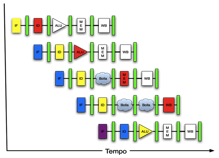 A3+B3
A2+B2
A1+B1
A0+B0
Cache Memory
Logic Gates
9/11/12
Fall 2012 -- Lecture #8
2
Agenda
Review
Functions
Administrivia
Everything is a Number
And in Conclusion, …
9/11/12
Fall 2012 -- Lecture #8
3
Agenda
Review
Functions
Administrivia
Everything is a Number
And in Conclusion, …
9/11/12
Fall 2012 -- Lecture #8
4
Six Fundamental Steps in Calling a Function
Put parameters in a place where function can access them
Transfer control to function
Acquire (local) storage resources needed for function
Perform desired task of the function
Put result value in a place where calling program can access it and restore any registers you used
Return control to point of origin, since a function can be called from several points in a program
9/11/12
Fall 2012 -- Lecture #8
5
Register Allocation and Numbering
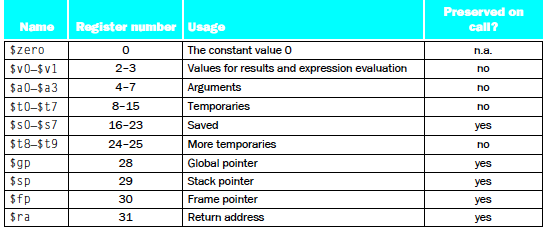 9/12/12
Fall 2012 -- Lecture #8
6
MIPS Function Call Instructions
Invoke function: jump and link instruction (jal)
“link” means form an address or link that points to calling site to allow function to return to proper address
Jumps to address and simultaneously saves the address of following instruction in register $ra
		jal ProcedureAddress
Return from function: jump register instruction (jr) 
Unconditional jump to address specified in register
		jr $ra
9/11/12
Fall 2012 -- Lecture #8
7
Notes on Functions
Calling program (caller) puts parameters into registers $a0-$a3 and uses jal X to invoke X (callee)
Must have register in computer with address of currently executing instruction
Instead of Instruction Address Register (better name), historically called Program Counter (PC)
It’s a program’s counter; it doesn’t count programs!
jr $ra puts address inside $ra into PC
What value does jal X place into $ra? ????
9/11/12
Fall 2012 -- Lecture #8
8
Student Roulette?
Notes on Functions
Calling program (caller) puts parameters into registers $a0-$a3 and uses jal X to invoke X (callee)
Must have register in computer with address of currently executing instruction
Instead of Instruction Address Register (better name), historically called Program Counter (PC)
It’s a program’s counter, it doesn’t count programs!
jr $ra puts address inside $ra into PC
What value does jal X place into $ra? Next PC
PC + 4
9/11/12
Fall 2012 -- Lecture #8
9
Where Are Old Register Values Savedto Restore Them After Function Call
Need a place to save old values before call function, restore them when return, and delete 
Ideal is stack: last-in-first-out queue (e.g., stack of plates)
Push: placing data onto stack
Pop: removing data from stack
Stack in memory, so need register to point to it
$sp is the stack pointer in MIPS
Convention is grow from high to low addresses
Push decrements $sp, Pop increments $sp
(28 out of 32, 4 left!)
9/11/12
Fall 2012 -- Lecture #8
10
Example
int leaf_example (int g, int h, int i, int j)
{
	int f;
	f = (g + h) – (i + j);
	return f;
}
Parameter variables g, h, i, and j in argument registers $a0, $a1, $a2, and $a3, and f in $s0
Assume need one temporary register $t0
9/11/12
Fall 2012 -- Lecture #8
11
Stack Before, During, After Function
Need to save old values of $s0 and $t0
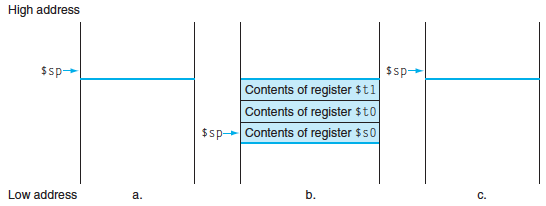 Contents of $t0
Contents of $s0
9/12/12
Fall 2012 -- Lecture #8
12
MIPS Code for leaf_example
leaf_example:
		# adjust stack for 2 int items
		# save $t0 for use afterwards
		# save $s0 for use afterwards
		# f = g + h
		# t0 = i + j
		# return value (g + h) – (i + j)
		# restore $s0 for caller
		# restore $t0 for caller
		# delete 2 items from stack
									# jump back to calling routine
9/12/12
Fall 2012 -- Lecture #8
13
Student Roulette?
[Speaker Notes: addi $sp,$sp,-8 # adjust stack for 2 items
	sw $t0, 4($sp) # save $t0 for use afterwards
	sw $s0, 0($sp) # save $s0 for use afterwards
	add $s0,$a0,$a1 # f = g + h
	add $t0,$a2,$a3 # t0 = i + j
	sub $v0,$s0,$t0 # return value (g + h) – (i + j)
	lw $s0, 0($sp) # restore register $s0 for caller
	lw $t0, 4($sp) # restore register $t0 for caller
	addi $sp,$sp,8 # adjust stack to delete 2 items
	jr $ra # jump back to calling routine]
MIPS Code for leaf_example
leaf_example:
	addi $sp,$sp,-8 # adjust stack for 2 int items
									# save $t0 for use afterwards
									# save $s0 for use afterwards
									# f = g + h
									# $t0 = i + j
									# return value (g + h) – (i + j)
									# restore register $s0 for caller
									# restore register $t0 for caller
									# adjust stack to delete 2 items
									# jump back to calling routine
9/12/12
Fall 2012 -- Lecture #8
14
Student Roulette?
MIPS Code for leaf_example
leaf_example:
	addi $sp,$sp,-8 # adjust stack for 2 int items
	sw $t0, 4($sp)  # save $t0 for use afterwards
									# save $s0 for use afterwards
									# f = g + h
									# $t0 = i + j
									# return value (g + h) – (i + j)
									# restore register $s0 for caller
									# restore register $t0 for caller
									# adjust stack to delete 2 items
									# jump back to calling routine
9/12/12
Fall 2012 -- Lecture #8
15
Student Roulette?
MIPS Code for leaf_example
leaf_example:
	addi $sp,$sp,-8 # adjust stack for 2 int items
	sw $t0, 4($sp)  # save $t0 for use afterwards
	sw $s0, 0($sp)  # save $s0 for use afterwards
									# f = g + h
									# $t0 = i + j
									# return value (g + h) – (i + j)
									# restore register $s0 for caller
									# restore register $t0 for caller
									# adjust stack to delete 2 items
									# jump back to calling routine
9/12/12
Fall 2012 -- Lecture #8
16
Student Roulette?
MIPS Code for leaf_example
leaf_example:
	addi $sp,$sp,-8 # adjust stack for 2 int items
	sw $t0, 4($sp)  # save $t0 for use afterwards
	sw $s0, 0($sp)  # save $s0 for use afterwards
	add $s0,$a0,$a1 # f = g + h
									# $t0 = i + j
									# return value (g + h) – (i + j)
									# restore register $s0 for caller
									# restore register $t0 for caller
									# adjust stack to delete 2 items
									# jump back to calling routine
9/12/12
Fall 2012 -- Lecture #8
17
Student Roulette?
MIPS Code for leaf_example
leaf_example:
	addi $sp,$sp,-8 # adjust stack for 2 int items
	sw $t0, 4($sp)  # save $t0 for use afterwards
	sw $s0, 0($sp)  # save $s0 for use afterwards
    add $s0,$a0,$a1	# f = g + h
	add $t0,$a2,$a3 # $t0 = i + j
									# return value (g + h) – (i + j)
									# restore register $s0 for caller
									# restore register $t0 for caller
									# adjust stack to delete 2 items
									# jump back to calling routine
9/12/12
Fall 2012 -- Lecture #8
18
Student Roulette?
MIPS Code for leaf_example
leaf_example:
	addi $sp,$sp,-8 # adjust stack for 2 int items
	sw $t0, 4($sp)  # save $t0 for use afterwards
	sw $s0, 0($sp)  # save $s0 for use afterwards
    add $s0,$a0,$a1 # f = g + h
	add $t0,$a2,$a3 # $t0 = i + j
	sub $v0,$s0,$t0 # return value (g + h) – (i + j)
									# restore register $s0 for caller
									# restore register $t0 for caller
									# adjust stack to delete 2 items
									# jump back to calling routine
9/12/12
Fall 2012 -- Lecture #8
19
Student Roulette?
MIPS Code for leaf_example
leaf_example:
	addi $sp,$sp,-8 # adjust stack for 2 int items
	sw $t0, 4($sp)  # save $t0 for use afterwards
	sw $s0, 0($sp)  # save $s0 for use afterwards
    add $s0,$a0,$a1 # f = g + h
	add $t0,$a2,$a3 # t0 = i + j
	sub $v0,$s0,$t0 # return value (g + h) – (i + j)
	lw $s0, 0($sp)  # restore register $s0 for caller
									# restore register $t0 for caller
									# adjust stack to delete 2 items
									# jump back to calling routine
9/12/12
Fall 2012 -- Lecture #8
20
Student Roulette?
MIPS Code for leaf_example
leaf_example:
	addi $sp,$sp,-8 # adjust stack for 2 int items
	sw $t0, 4($sp)  # save $t0 for use afterwards
	sw $s0, 0($sp)  # save $s0 for use afterwards
    add $s0,$a0,$a1 # f = g + h
	add $t0,$a2,$a3 # $t0 = i + j
	sub $v0,$s0,$t0 # return value (g + h) – (i + j)
	lw $s0, 0($sp)  # restore register $s0 for caller
	lw $t0, 4($sp)  # restore register $t0 for caller
									# adjust stack to delete 2 items
									# jump back to calling routine
9/12/12
Fall 2012 -- Lecture #8
21
Student Roulette?
MIPS Code for leaf_example
leaf_example:
	addi $sp,$sp,-8 # adjust stack for 2 int items
	sw $t0, 4($sp)  # save $t0 for use afterwards
	sw $s0, 0($sp)  # save $s0 for use afterwards
    add $s0,$a0,$a1 # f = g + h
	add $t0,$a2,$a3 # $t0 = i + j
	sub $v0,$s0,$t0 # return value (g + h) – (i + j)
	lw $s0, 0($sp)  # restore register $s0 for caller
	lw $t0, 4($sp)  # restore register $t0 for caller
	addi $sp,$sp,8  # adjust stack to delete 2 items
									# jump back to calling routine
9/12/12
Fall 2012 -- Lecture #8
22
Student Roulette?
MIPS Code for leaf_example
leaf_example:
	addi $sp,$sp,-8 # adjust stack for 2 int items
	sw $t0, 4($sp)  # save $t0 for use afterwards
	sw $s0, 0($sp)  # save $s0 for use afterwards
    add $s0,$a0,$a1 # f = g + h
	add $t0,$a2,$a3 # $t0 = i + j
	sub $v0,$s0,$t0 # return value (g + h) – (i + j)
	lw $s0, 0($sp)  # restore register $s0 for caller
	lw $t0, 4($sp)  # restore register $t0 for caller
	addi $sp,$sp,8  # adjust stack to delete 2 items
	jr $ra          # jump back to calling routine
9/11/12
Fall 2012 -- Lecture #8
23
What will the printf output?
static int *p;
int leaf (int g, int h, int i, int j)
{
	int f; p = &f;
	f = (g + h) – (i + j);
	return f;
}
int main(void) { int x;
	x = leaf(1,2,3,4); 
	x = leaf(3,4,1,2); 
	…
	printf(”%d\n”,*p);
}
Print -4
☐
Print 4
☐
a.out will crash
☐
None of the above
☐
24
[Speaker Notes: VertLeftWhiteCheck1

B: Print 4…because ints in this system are 4-bytes long and the actual address increments by 4 even though it appears to only incrememt 1.]
What will the printf output?
static int *p;
int leaf (int g, int h, int i, int j)
{
	int f; p = &f;
	f = (g + h) – (i + j);
	return f;
}
int main(void) { int x;
	x = leaf(1,2,3,4); 
	x = leaf(3,4,1,2); 
	…
	printf(”%d\n”,*p);
}
Print -4
☐
Print 4
☐
a.out will crash
☐
None of the above
☐
Really?
25
[Speaker Notes: VertLeftWhiteCheck1

B: Print 4…because ints in this system are 4-bytes long and the actual address increments by 4 even though it appears to only incrememt 1.]
What If a Function Calls a Function? Recursive Function Calls?
Would clobber values in $a0 to $a3 and $ra
What is the solution?
9/11/12
Fall 2012 -- Lecture #8
26
Student Roulette?
[Speaker Notes: Save $ra on the stack]
Allocating Space on Stack
C has two storage classes: automatic and static
Automatic variables are local to function and discarded when function exits
Static variables exist across exits from and entries to procedures
Use stack for automatic (local) variables that don’t fit in registers
Procedure frame or activation record: segment of stack with saved registers and local variables
Some MIPS compilers use a frame pointer ($fp) to point to first word of frame
(29 of 32, 3 left!)
9/11/12
Fall 2012 -- Lecture #8
27
Stack Before, During, After Call
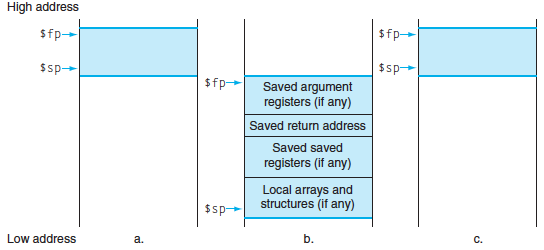 9/11/12
Fall 2012 -- Lecture #8
28
Recursive Function Factorial
int fact (int n)
{
	if (n < 1) return (1);
			else return (n * fact(n-1));
}
9/11/12
Fall 2012 -- Lecture #8
29
Recursive Function Factorial
Fact:# adjust stack for 2 items
	addi $sp,$sp,-8
	# save return address
	sw $ra, 4($sp) # save argument n
	sw $a0, 0($sp) # test for n < 1
	slti $t0,$a0,1 
	# if n >= 1, go to L1
	beq $t0,$zero,L1 # Then part (n==1) return 1
	addi $v0,$zero,1 # pop 2 items off stack
	addi $sp,$sp,8 # return to caller
	jr $ra
L1: 
	# Else part (n >= 1) # arg. gets (n – 1)
	addi $a0,$a0,-1 # call fact with (n – 1)
	jal fact 
	# return from jal: restore n
	lw $a0, 0($sp) # restore return address
	lw $ra, 4($sp) # adjust sp to pop 2 items
	addi $sp, $sp,8 # return n * fact (n – 1)
	mul $v0,$a0,$v0 # return to the caller
	jr $ra
mul is a pseudo instruction
9/11/12
Fall 2012 -- Lecture #8
30
[Speaker Notes: Slti: set dst to 1 if src is less than imm (signed immediate)]
Optimized Function Convention
To reduce expensive loads and stores from spilling and restoring registers, MIPS divides registers into two categories:
Preserved across function call
Caller can rely on values being unchanged
$ra, $sp, $gp, $fp, “saved registers” $s0- $s7 
Not preserved across function call
Caller cannot rely on values being unchanged
Return value registers $v0,$v1, Argument registers $a0-$a3, “temporary registers” $t0-$t9
9/11/12
Fall 2012 -- Lecture #8
31
Where is the Stack in Memory?
MIPS convention
Stack starts in high memory and grows down
Hexadecimal (base 16) : 7fff fffchex
MIPS programs (text segment) in low end
0040 0000hex
static data segment (constants and other static variables) above text for static variables
MIPS convention global pointer ($gp) points to static
(30 of 32, 2 left! – will see when talk about OS)
Heap above static for data structures that grow and shrink ; grows up to high addresses
9/11/12
Fall 2012 -- Lecture #8
32
MIPS Memory Allocation
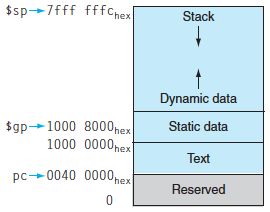 9/11/12
Fall 2012 -- Lecture #8
33
Register Allocation and Numbering
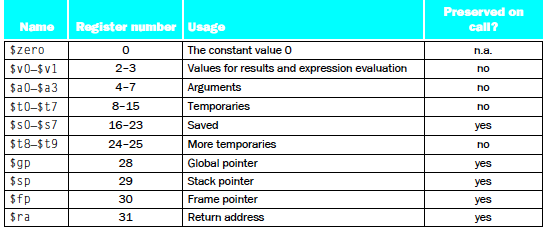 9/12/12
Fall 2012 -- Lecture #8
34
Which statement is FALSE?
MIPS uses jal to invoke a function andjr to return from a function
☐
jal saves PC+1 in %ra
☐
The callee can use temporary registers (%ti) without saving and restoring them
☐
The caller can rely on save registers (%si) without fear of callee changing them
☐
35
[Speaker Notes: VertLeftWhiteCheck1

B: Print It saves PC+4…because ints in this system are 4-bytes long and the actual address increments by 4 even though it appears to only incrememt 1.]
Which statement is FALSE?
MIPS uses jal to invoke a function andjr to return from a function
☐
jal saves PC+1 in %ra
☐
The callee can use temporary registers (%ti) without saving and restoring them
☐
The caller can rely on save registers (%si) without fear of callee changing them
☐
36
[Speaker Notes: VertLeftWhiteCheck1

B: Print It saves PC+4…because ints in this system are 4-bytes long and the actual address increments by 4 even though it appears to only incrememt 1.]
Agenda
Review
Functions
Administrivia
Everything is a Number
And in Conclusion, …
9/11/12
Fall 2012 -- Lecture #8
37
Project #1
Doc n
Doc 2
Doc 1
Dave


Krste

Randy
Randy

Krste
Dave
Randy
Randy



Dave
. . .
Mapper 1
Mapper 2
Mapper n
Occurrences ARandy: 4, AKrste: 2, ADave: 3
Target word = Dave
CRandy: 4, CKrste: 2
Co-occurrence with Krste:   CKrste * (log(CKrste))3  / AKrste     = 2 * (log(2))3 / 2 = 0.03
Co-occurrence with Randy: CRandy * (log(CRandy))3  / ARandy = 4 * (log(4))3 / 4 = 0.22
Your task: compute and sort co-occurrence for n-gram (for small n) word sequences, using several distance weighting functions
9/11/12
Fall 2012 -- Lecture #8
38
Project #1
Document: 
	“It was the best of times, it was the worst of times”
1-grams: it was the best of times worst
it-was: distance 1, it-the: distance 2, it-best: distance 3, …
2-grams: it was, was the, the best, best of, of times, times it, was the, the worst, worst of, of times
it was—was the: distance 1, it was—the best: distance 2, it was—best of: distance 3, …
3-grams: it was the, was the best, the best of, best of times, of times it, times it was, was the worst, the worst of, worst of times
etc.
9/12/12
Fall 2012 -- Lecture #8
39
Get To Know Your Professor
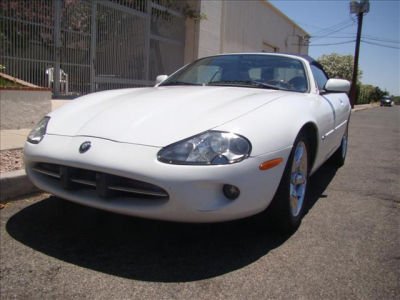 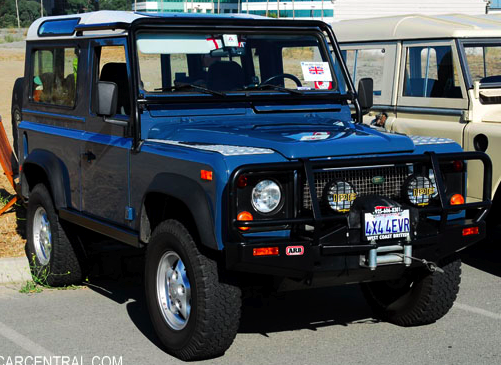 1997 Jaguar xk8
1997 Land Rover Defender 90
British Car Enthusiast: Glutton for Punishment!
9/11/12
Fall 2012 -- Lecture #8
40
Don’t Go Driving with Randy!
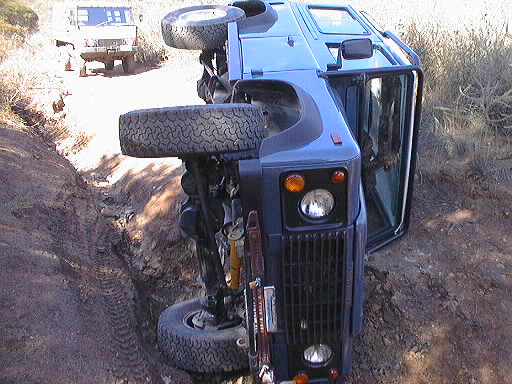 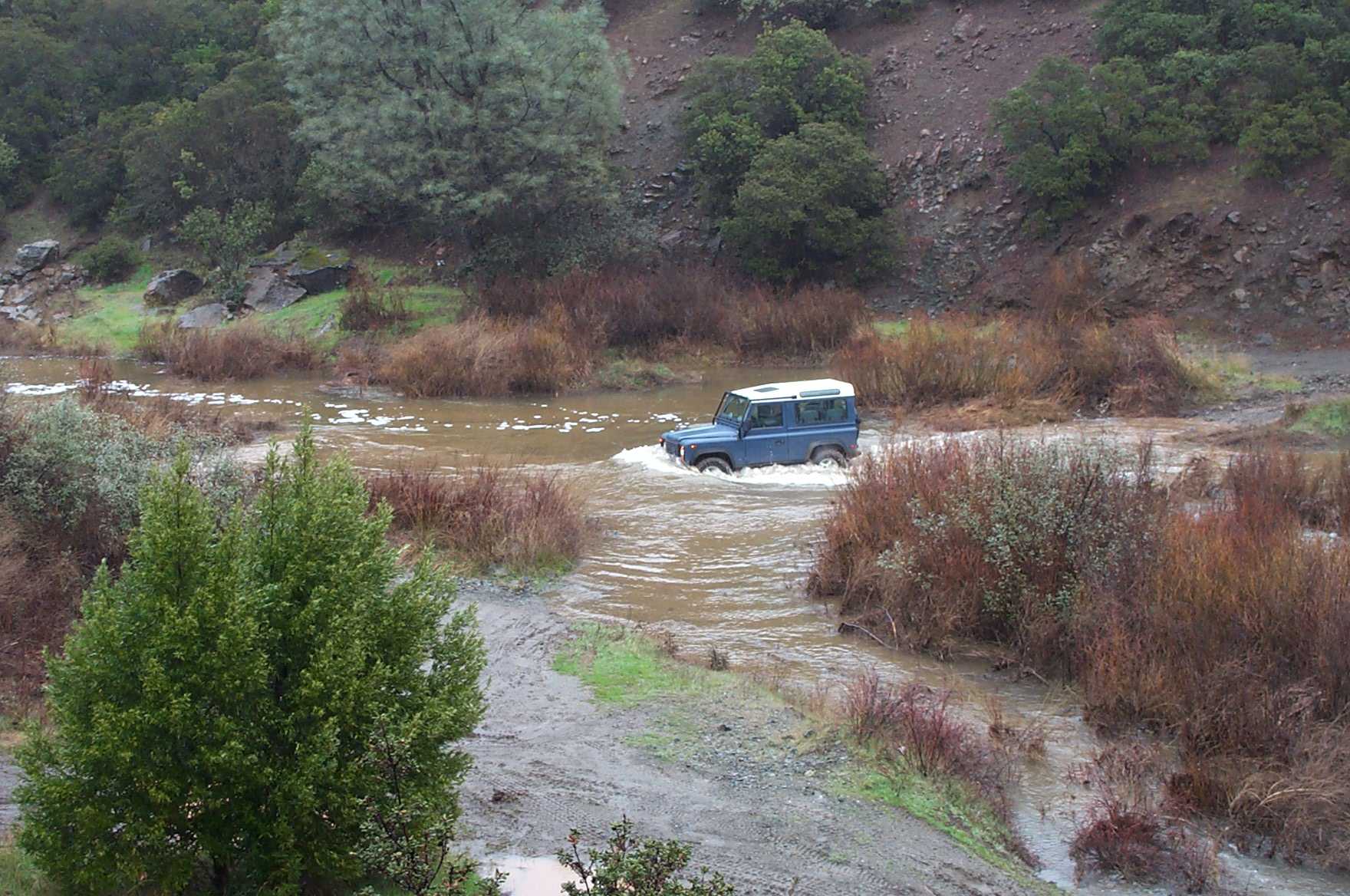 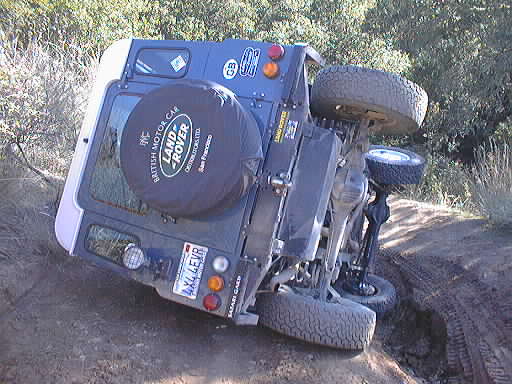 9/11/12
Spring 2011 -- Lecture #7
41
Get To Know Your Professor
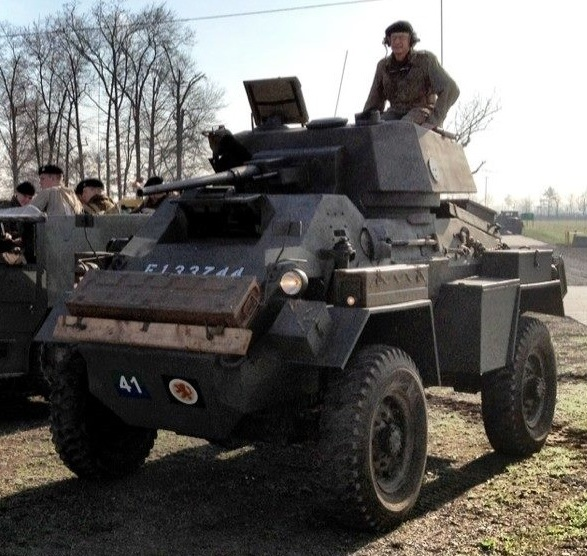 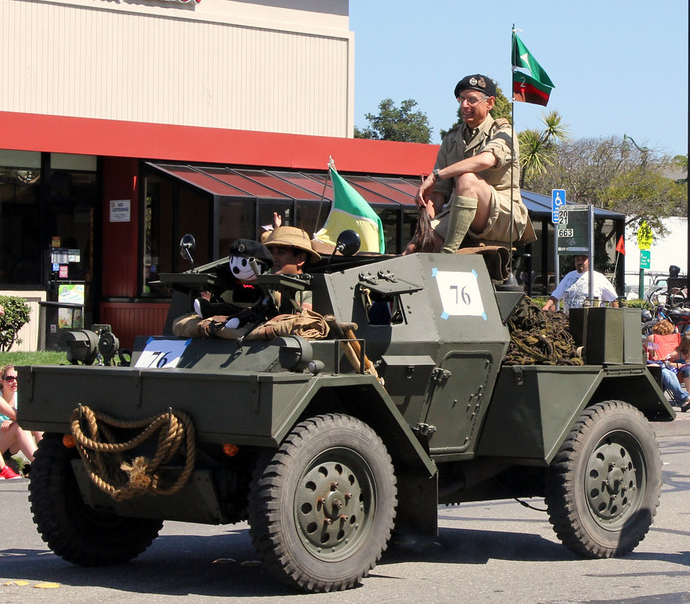 1942 Daimler Dingo Mk III SC
1943 Humber Mk VI AC
9/11/12
Fall 2012 -- Lecture #8
42
Agenda
Review
Functions
Administrivia
Everything is a Number
And in Conclusion, …
9/11/12
Fall 2012 -- Lecture #8
43
Big Idea #1: Levels of Representation/Interpretation
temp = v[k];
v[k] = v[k+1];
v[k+1] = temp;
High Level LanguageProgram (e.g., C)
We are here!
Compiler
Anything can be representedas a number, i.e., data or instructions
lw	  $t0, 0($2)
lw	  $t1, 4($2)
sw	  $t1, 0($2)
sw	  $t0, 4($2)
Assembly  Language Program (e.g., MIPS)
Assembler
0000 1001 1100 0110 1010 1111 0101 1000
1010 1111 0101 1000 0000 1001 1100 0110 
1100 0110 1010 1111 0101 1000 0000 1001 
0101 1000 0000 1001 1100 0110 1010 1111
Machine  Language Program (MIPS)
Machine Interpretation
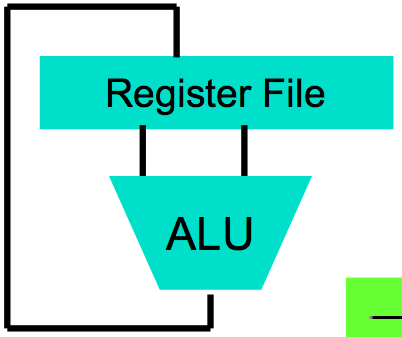 Hardware Architecture Description(e.g., block diagrams)
Architecture Implementation
Logic Circuit Description(Circuit Schematic Diagrams)
9/11/12
Fall 2012 -- Lecture #8
44
Key Concepts
Inside computers, everything is a number
But everything is of a fixed size
8-bit bytes, 16-bit half words, 32-bit words, 64-bit double words, …
Integer and floating point operations can lead to results too big to store within their representations: overflow/underflow
9/11/12
Fall 2012 -- Lecture #8
45
Number Representation
Value of i-th digit is d × Basei where i starts at 0 and increases from right to left:
12310 = 110 x 10102 + 210 x 10101 + 310 x 10100
			= 1x10010 + 2x1010 + 3x110	= 10010 + 2010 + 310
			= 12310	
Binary (Base 2), Hexadecimal (Base 16), Decimal (Base 10) different ways to represent an integer
We use 1two, 5ten, 10hex to be clearer 		(vs. 12,    48,   510,  1016  )
9/11/12
Fall 2012 -- Lecture #8
46
Number Representation
Hexadecimal digits: 0,1,2,3,4,5,6,7,8,9,A,B,C,D,E,F
FFFhex	= 15tenx 16ten2 + 15tenx 16ten1 + 15tenx 16ten0  		= 3840ten + 240ten + 15ten 		= 4095ten
1111 1111 1111two = FFFhex = 4095ten
May put blanks every group of binary, octal, or hexadecimal digits to make it easier to parse, like commas in decimal
9/11/12
Fall 2012 -- Lecture #8
47
Signed and Unsigned Integers
C, C++, and Java have signed integers, e.g., 7, -255:
int x, y, z;
C, C++ also have unsigned integers, which are used for addresses
32-bit word can represent 232 binary numbers
Unsigned integers in 32 bit word represent 0 to 232-1 (4,294,967,295)
9/11/12
Fall 2012 -- Lecture #8
48
Unsigned Integers
0000 0000 0000 0000 0000 0000 0000 0000two = 0ten
0000 0000 0000 0000 0000 0000 0000 0001two = 1ten
0000 0000 0000 0000 0000 0000 0000 0010two = 2ten
		... 		...
0111 1111 1111 1111 1111 1111 1111 1101two = 2,147,483,645ten
0111 1111 1111 1111 1111 1111 1111 1110two = 2,147,483,646ten
0111 1111 1111 1111 1111 1111 1111 1111two = 2,147,483,647ten
1000 0000 0000 0000 0000 0000 0000 0000two = 2,147,483,648ten
1000 0000 0000 0000 0000 0000 0000 0001two = 2,147,483,649ten
1000 0000 0000 0000 0000 0000 0000 0010two = 2,147,483,650ten
		... 	...
1111 1111 1111 1111 1111 1111 1111 1101two = 4,294,967,293ten
1111 1111 1111 1111 1111 1111 1111 1110two = 4,294,967,294ten
1111 1111 1111 1111 1111 1111 1111 1111two = 4,294,967,295ten
9/11/12
Fall 2012 -- Lecture #8
49
Signed Integers and Two’s Complement Representation
Signed integers in C; want ½ numbers <0, want ½ numbers >0, and want one 0 
Two’s complement treats 0 as positive, so 32-bit word represents 232 integers from-231 (–2,147,483,648) to 231-1 (2,147,483,647)
Note: one negative number with no positive version
Book lists some other options, all of which are worse
Every computers uses two’s complement today
Most significant bit (leftmost) is the sign bit, since 0 means positive (including 0), 1 means negative
Bit 31 is most significant, bit 0 is least significant
9/11/12
Fall 2012 -- Lecture #8
50
Two’s Complement Integers
Sign Bit
0000 0000 0000 0000 0000 0000 0000 0000two = 0ten
0000 0000 0000 0000 0000 0000 0000 0001two = 1ten
0000 0000 0000 0000 0000 0000 0000 0010two = 2ten
		... 	...
0111 1111 1111 1111 1111 1111 1111 1101two = 2,147,483,645ten
0111 1111 1111 1111 1111 1111 1111 1110two = 2,147,483,646ten
0111 1111 1111 1111 1111 1111 1111 1111two = 2,147,483,647ten
1000 0000 0000 0000 0000 0000 0000 0000two = –2,147,483,648ten
1000 0000 0000 0000 0000 0000 0000 0001two = –2,147,483,647ten
1000 0000 0000 0000 0000 0000 0000 0010two = –2,147,483,646ten
		... 	...
1111 1111 1111 1111 1111 1111 1111 1101two = –3ten
1111 1111 1111 1111 1111 1111 1111 1110two = –2ten
1111 1111 1111 1111 1111 1111 1111 1111two = –1ten
9/11/12
Fall 2012 -- Lecture #8
51
Suppose we had a 5 bit word. What integers can be represented in two’s complement?
-32 to +31
☐
0 to +31
☐
-16 to +15
☐
-15 to +16
☐
52
[Speaker Notes: VertLeftWhiteCheck1

B: Print 4…because ints in this system are 4-bytes long and the actual address increments by 4 even though it appears to only incrememt 1.]
Suppose we had a 5 bit word. What integers can be represented in two’s complement?
-32 to +31
☐
0 to +31
☐
-16 to +15
☐
-15 to +16
☐
53
[Speaker Notes: VertLeftWhiteCheck1

B: Print 4…because ints in this system are 4-bytes long and the actual address increments by 4 even though it appears to only incrememt 1.]
MIPS Logical Instructions
Useful to operate on fields of bits within a word 
 e.g., characters within a word (8 bits)
 Operations to pack /unpack bits into words
 Called logical operations
9/11/12
Fall 2012 -- Lecture #8
54
Bit-by-bit Definition
9/11/12
Fall 2012 -- Lecture #8
55
Examples
If register $t2 contains and
	0000 0000 0000 0000 0000 1101 1100 0000two
Register $t1 contains
	0000 0000 0000 0000 0011 1100 0000 0000two
What is value of $t0 after:
	and $t0,$t1,$t2 # reg $t0 = reg $t1 & reg $t2
9/12/12
Fall 2012 -- Lecture #8
56
Student Roulette?
[Speaker Notes: and $t0,$t1,$t2 # reg $t0 = reg $t1 & reg $t2
the value of register $t0 would be
0000 0000 0000 0000 0000 1100 0000 0000two

Called a mask


or $t0,$t1,$t2 # reg $t0 = reg $t1 | reg $t2
is this value in register $t0:
0000 0000 0000 0000 0011 1101 1100 0000two

has the value 0, the result of the MIPS instruction
nor $t0,$t1,$zero # reg $t0 = ~ (reg $t1 | 0)
is this value in register $t0:
1111 1111 1111 1111 1100 0011 1111 1111two]
Examples
If register $t2 contains and
	0000 0000 0000 0000 0000 1101 1100 0000two
Register $t1 contains
	0000 0000 0000 0000 0011 1100 0000 0000two
What is value of $t0 after:
	and $t0,$t1,$t2 # reg $t0 = reg $t1 & reg $t2
	0000 0000 0000 0000 0000 1100 0000 0000two
9/11/12
Fall 2012 -- Lecture #8
57
[Speaker Notes: and $t0,$t1,$t2 # reg $t0 = reg $t1 & reg $t2
the value of register $t0 would be
0000 0000 0000 0000 0000 1100 0000 0000two

Called a mask


or $t0,$t1,$t2 # reg $t0 = reg $t1 | reg $t2
is this value in register $t0:
0000 0000 0000 0000 0011 1101 1100 0000two

has the value 0, the result of the MIPS instruction
nor $t0,$t1,$zero # reg $t0 = ~ (reg $t1 | 0)
is this value in register $t0:
1111 1111 1111 1111 1100 0011 1111 1111two]
Examples
If register $t2 contains and
	0000 0000 0000 0000 0000 1101 1100 0000two
Register $t1 contains
	0000 0000 0000 0000 0011 1100 0000 0000two
What is value of $t0 after:
	or $t0,$t1,$t2 # reg $t0 = reg $t1 | reg $t2
9/12/12
Fall 2012 -- Lecture #8
58
Student Roulette?
[Speaker Notes: or $t0,$t1,$t2 # reg $t0 = reg $t1 | reg $t2
is this value in register $t0:
0000 0000 0000 0000 0011 1101 1100 0000two

has the value 0, the result of the MIPS instruction
nor $t0,$t1,$zero # reg $t0 = ~ (reg $t1 | 0)
is this value in register $t0:
1111 1111 1111 1111 1100 0011 1111 1111two]
Examples
If register $t2 contains and
	0000 0000 0000 0000 0000 1101 1100 0000two
Register $t1 contains
	0000 0000 0000 0000 0011 1100 0000 0000two
What is value of $t0 after:
	or $t0,$t1,$t2 # reg $t0 = reg $t1 | reg $t2
	0000 0000 0000 0000 0011 1101 1100 0000two
9/11/12
Fall 2012 -- Lecture #8
59
[Speaker Notes: or $t0,$t1,$t2 # reg $t0 = reg $t1 | reg $t2
is this value in register $t0:
0000 0000 0000 0000 0011 1101 1100 0000two

has the value 0, the result of the MIPS instruction
nor $t0,$t1,$zero # reg $t0 = ~ (reg $t1 | 0)
is this value in register $t0:
1111 1111 1111 1111 1100 0011 1111 1111two]
Examples
If register $t2 contains and
	0000 0000 0000 0000 0000 1101 1100 0000two
Register $t1 contains
	0000 0000 0000 0000 0011 1100 0000 0000two
What is value of $t0 after:
	nor $t0,$t1,$zero # reg $t0 = ~ (reg $t1 | 0)
9/12/12
Fall 2012 -- Lecture #8
60
Student Roulette?
[Speaker Notes: and $t0,$t1,$t2 # reg $t0 = reg $t1 & reg $t2
the value of register $t0 would be
0000 0000 0000 0000 0000 1100 0000 0000two

Called a mask


or $t0,$t1,$t2 # reg $t0 = reg $t1 | reg $t2
is this value in register $t0:
0000 0000 0000 0000 0011 1101 1100 0000two

has the value 0, the result of the MIPS instruction
nor $t0,$t1,$zero # reg $t0 = ~ (reg $t1 | 0)
is this value in register $t0:
1111 1111 1111 1111 1100 0011 1111 1111two]
Examples
If register $t2 contains and
	0000 0000 0000 0000 0000 1101 1100 0000two
Register $t1 contains
	0000 0000 0000 0000 0011 1100 0000 0000two
What is value of $t0 after:
	nor $t0,$t1,$zero # reg $t0 = ~ (reg $t1 | 0)
	1111 1111 1111 1111 1100 0011 1111 1111two
9/11/12
Fall 2012 -- Lecture #8
61
[Speaker Notes: has the value 0, the result of the MIPS instruction
nor $t0,$t1,$zero # reg $t0 = ~ (reg $t1 | 0)
is this value in register $t0:
1111 1111 1111 1111 1100 0011 1111 1111two]
Shifting
Shift left logical moves n bits to the left (insert 0s into empty bits)
Same as multiplying by 2n for two’s complement number
For example, if register $s0 contained
	0000 0000 0000 0000 0000 0000 0000 1001two= 9ten
If executed sll $s0, $s0, 4, result is:
	0000 0000 0000 0000 0000 0000 1001 0000two= 144ten
And 9ten × 2ten4 = 9ten × 16ten = 144ten
Shift right logical moves n bits to the right (insert 0s into empty bits)
NOT same as dividing by 2n (negative numbers fail)
9/11/12
Fall 2012 -- Lecture #8
62
[Speaker Notes: -2
0010  1101 + 1  1110]
Shifting
Shift right arithmetic moves n bits to the right (insert high order sign bit into empty bits)
For example, if register $s0 contained
0000 0000 0000 0000 0000 0000 0001 1001two= 25ten
If executed sra $s0, $s0, 4, result is:
9/12/12
Fall 2012 -- Lecture #8
63
Student Roulette?
[Speaker Notes: -2
0010  1101 + 1  1110]
Shifting
Shift right arithmetic moves n bits to the right (insert high order sign bit into empty bits)
For example, if register $s0 contained
0000 0000 0000 0000 0000 0000 0001 1001two= 25ten
If executed sra $s0, $s0, 4, result is:
	0000 0000 0000 0000 0000 0000 0000 0001two= 1ten
9/11/12
Fall 2012 -- Lecture #8
64
[Speaker Notes: -2
0010  1101 + 1  1110]
Shifting
Shift right arithmetic moves n bits to the right (insert high order sign bit into empty bits)
For example, if register $s0 contained
1111 1111 1111 1111 1111 1111 1110 0111two= -25ten
If executed sra $s0, $s0, 4, result is:
9/12/12
Fall 2012 -- Lecture #8
65
Student Roulette?
[Speaker Notes: \]
Shifting
Shift right arithmetic moves n bits to the right (insert high order sign bit into empty bits)
For example, if register $s0 contained
1111 1111 1111 1111 1111 1111 1110 0111two= -25ten
If executed sra $s0, $s0, 4, result is:
	1111 1111 1111 1111 1111 1111 1111 1110two= -2ten
Unfortunately, this is NOT same as dividing by 2n
Fails for odd negative numbers
C arithmetic semantics is that division should round towards 0
9/11/12
Fall 2012 -- Lecture #8
66
[Speaker Notes: \]
Impact of Signed and Unsigned Integers on Instruction Sets
What (if any) instructions affected?
Load word, store word?
branch equal, branch not equal?
and, or, sll, srl?
add, sub, mult, div?
slti (set less than immediate)?
9/12/12
Fall 2012 -- Lecture #8
67
Student Roulette?
C provides two sets of operators for AND (& and &&) and two sets of operators for OR (| and ||) while MIPS doesn’t. Why?
Logical operations AND and OR do & and | while conditional branches do && and ||
☐
The previous statement has it backwards: && and || logical ops, & and | are branches
☐
They are redundant and mean the same thing: && and || are simply inherited from the programming language B, the predecessor of C
☐
68
[Speaker Notes: VertLeftWhiteCheck1

B: Print 4…because ints in this system are 4-bytes long and the actual address increments by 4 even though it appears to only incrememt 1.]
Peer Instruction Answer
C provides two sets of operators for AND (& and &&) and two sets of operators for OR (| and ||) while MIPS doesn’t. Why?
Red:
	Logical operations AND and OR implement & and | while conditional branches implement && and ||
Reason:
	e.g., && is logical and: true && true is true and everything else is false
	& is bitwise and:  e.g., (1010two & 1000two) = 1000two
9/11/12
Fall 2012 -- Lecture #8
69
“And in Conclusion, …”
C is function oriented; code reuse via functions
Jump and link (jal) invokes, jump register (jr $ra) returns
Registers $a0-$a3 for arguments, $v0-$v1 for return values
Stack for spilling registers, nested function calls, C local (automatic) variables
Program can interpret binary number as unsigned integer, two’s complement signed integer, floating point number, ASCII characters, Unicode characters, …
Integers have largest positive and largest negative numbers, but represent all in between
Two’s comp. weirdness is one extra negative number
Integer (and floating point operations) can lead to results too big to store within their representations: overflow/underflow
9/11/12
Fall 2012 -- Lecture #8
70
Goals for Floating Point
Standard arithmetic for reals for all computers
Like two’s complement
Keep as much precision as possible in formats
Help programmer with errors in real arithmetic
+∞, -∞, Not-A-Number (NaN), exponent overflow, exponent underflow
Keep encoding that is somewhat compatible with two’s complement
E.g., 0 in Fl. Pt. is 0 in two’s complement
Make it possible to sort without needing to do floating point comparison
9/11/12
Fall 2012 -- Lecture #8
71
Scientific Notation (e.g., Base 10)
Normalized scientific notation (aka standard form or exponential notation):
r x Ei, E is exponent (usually 10), i is a positive or negative integer, r is a real number ≥ 1.0, < 10
Normalized => No leading 0s
61 is 6.10 x 102, 0.000061 is 6.10 x10-5
r x Ei, E where is exponent, i is a positive or negative integer, r is a real number ≥ 1.0, < 10
9/11/12
Fall 2012 -- Lecture #8
72
Scientific Notation (e.g., Base 10)
(r x ei) x (s x ej) = (r x s) x ei+j
	(1.999 x 102) x (5.5 x 103) = (1.999 x 5.5) x 105
											= 10.9945 x 105
											= 1.09945 x 106
(r x ei) / (s x ej) = (r / s) x ei-j
	(1.999 x 102) / (5.5 x 103) = 0.3634545… x 10-1
										  = 3.634545… x 10-2
For addition/subtraction, you first must align:
	(1.999 x 102) + (5.5 x 103) 				= (.1999 x 103) + (5.5 x 103) = 5.6999 x 103
9/11/12
Fall 2012 -- Lecture #8
73
Which is Less?(i.e., closer to -∞)
0 vs. 1 x 10-127?

1 x 10-126 vs. 1 x 10-127?

-1 x 10-127 vs. 0?

-1 x 10-126 vs. -1 x 10-127?
9/11/12
Fall 2012 -- Lecture #8
74
Student Roulette?
Which is Less?(i.e., closer to -∞)
0 vs. 1 x 10-127?

1 x 10-126 vs. 1 x 10-127?

-1 x 10-127 vs. 0?

-1 x 10-126 vs. -1 x 10-127?
9/11/12
Fall 2012 -- Lecture #8
75
Floating Point: Representing Very Small Numbers
Zero: Bit pattern of all 0s is encoding for 0.000
 But 0 in exponent should mean most negative     exponent (want 0 to be next to smallest real)
 Can’t use two’s complement (1000 0000two)
Bias notation: subtract bias from exponent
Single precision uses bias of 127; DP uses 1023
0 uses 	0000 0000two => 0-127 = 	-127;∞, NaN uses 1111 1111two => 255-127 = +128
Smallest SP real can represent: 1.00…00 x 2-126
  Largest SP real can represent: 1.11…11 x 2+127
9/11/12
Fall 2012 -- Lecture #8
76
Bias Notation (+127)
How it is interpreted
How it is encoded
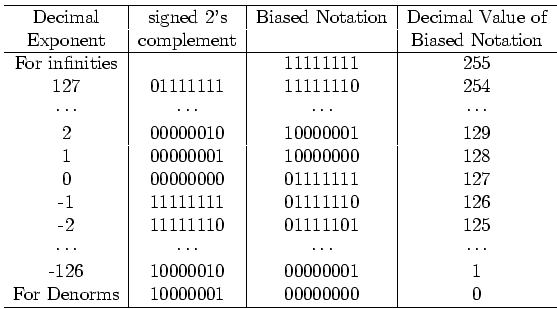 ∞, NaN
Gettingcloser tozero
Zero
9/11/12
Fall 2012 -- Lecture #8
77
What If Operation Result Doesn’t Fitin 32 Bits?
Overflow: calculate too big a number to represent within a word
Unsigned numbers: 1 + 4,294,967,295 (232-1) 
Signed numbers: 1 + 2,147,483,647 (231-1)
9/11/12
Fall 2012 -- Lecture #8
78
Depends on the Programming Language
C unsigned number arithmetic ignores overflow (arithmetic modulo 232)
1 + 4,294,967,295 =
9/11/12
Fall 2012 -- Lecture #8
79
Student Roulette?
[Speaker Notes: =0]
Depends on the Programming Language
C signed number arithmetic also ignores overflow 
1 + 2,147,483,647 (231-1) =
9/11/12
Fall 2012 -- Lecture #8
80
Student Roulette?
[Speaker Notes: -2, 147, …]
Depends on the Programming Language
Other languages want overflow signal on signed numbers (e.g., Fortran)
What’s a computer architect to do?
9/11/12
Fall 2012 -- Lecture #8
81
MIPS Solution: Offer Both
Instructions that can trigger overflow:
add, sub, mult, div, addi, multi, divi
Instructions that don’t overflow are called “unsigned” (really means “no overflow”):
addu, subu, multu, divu, addiu, multiu, diviu
Given semantics of C, always use unsigned versions
Note: slt and slti do signed comparisons, while sltu and sltiu do unsigned comparisons
Nothing to do with overflow
When would get different answer for slt vs. sltu?
9/11/12
Fall 2012 -- Lecture #8
82
Student Roulette?
What About Real Numbers in Base 2?
r x Ei, E where is exponent (2), i is a positive or negative integer, r is a real number ≥ 1.0, < 2
Computers version of normalized scientific notation called Floating Point notation
9/11/12
Fall 2012 -- Lecture #8
83
Floating Point Numbers
32-bit word has 232 patterns, so must be approximation of real numbers ≥ 1.0, < 2
IEEE 754 Floating Point Standard:
1 bit for sign (s) of floating point number
8 bits for exponent (E)
23 bits for fraction (F) (get 1 extra bit of precision if leading 1 is implicit)
(-1)s x (1 + F) x 2E
Can represent from 2.0 x 10-38 to 2.0 x 1038
9/11/12
Fall 2012 -- Lecture #8
84
Floating Point Numbers
What about bigger or smaller numbers?
IEEE 754 Floating Point Standard: Double Precision (64 bits)
1 bit for sign (s) of floating point number
11 bits for exponent (E)
52 bits for fraction (F) (get 1 extra bit of precision if leading 1 is implicit)
(-1)s x (1 + F) x 2E
Can represent from 2.0 x 10-308 to 2.0 x 10308
32 bit format called Single Precision
9/11/12
Fall 2012 -- Lecture #8
85
More Floating Point
What about 0?
Bit pattern all 0s means 0, so no implicit leading 1
What if divide 1 by 0?
Can get infinity symbols +∞, -∞
Sign bit 0 or 1, largest exponent, 0 in fraction
What if do something stupid? (∞ – ∞, 0 ÷ 0)
Can get special symbols NaN for Not-a-Number
Sign bit 0 or 1, largest exponent, not zero in fraction
What if result is too big? (2x10308 x 2x102)
Get overflow in exponent, alert programmer!
What if result is too small? (2x10-308 ÷ 2x102)
Get underflow in exponent, alert programmer!
9/11/12
Fall 2012 -- Lecture #8
86
Floating Point Add Associativity?
A = (1000000.0 + 0.000001) - 1000000.0
B = (1000000.0 - 1000000.0) + 0.000001
In single precision floating point arithmetic, A does not equal B
A = 0.000000, B = 0.000001
Floating Point Addition is not Associative!
Integer addition is associative
When does this matter?
9/11/12
Fall 2011 -- Lecture #8
87
MIPS Floating Point Instructions
C, Java has single precision (float) and double precision (double) types
MIPS instructions: .s for single, .d for double
Fl. Pt. Addition single precision:Fl. Pt. Addition double precision:
Fl. Pt. Subtraction single precision:Fl. Pt. Subtraction double precision:
Fl. Pt. Multiplication single precision:Fl. Pt. Multiplication double precision:
Fl. Pt. Divide single precision:Fl. Pt. Divide double precision:
9/11/12
Fall 2012 -- Lecture #8
88
Student Roulette?
MIPS Floating Point Instructions
C, Java has single precision (float) and double precision (double) types
MIPS instructions: .s for single, .d for double
Fl. Pt. Addition single precision: add.sFl. Pt. Addition double precision: add.d
Fl. Pt. Subtraction single precision: sub.sFl. Pt. Subtraction double precision: sub.d
Fl. Pt. Multiplication single precision: mul.sFl. Pt. Multiplication double precision: mul.d
Fl. Pt. Divide single precision: div.sFl. Pt. Divide double precision: div.d
9/11/12
Fall 2012 -- Lecture #8
89
MIPS Floating Point Instructions
C, Java have single precision (float) and double precision (double) types
MIPS instructions: .s for single, .d for double
Fl. Pt. Comparison single precision:Fl. Pt. Comparison double precision:
Fl. Pt. branch:
Since rarely mix integers and Floating Point, MIPS has separate registers for floating-point operations: $f0, $f1, …, $f31
Double precision uses adjacent even-odd pairs of registers: 
$f0 and $f1, $f2 and $f3, $f4 and $f5, …, $f30 and $f31
Need data transfer instructions for these new registers
lwc1 (load word), swc1 (store word)
Double precision uses two lwc1 instructions, two swc1 instructions
9/11/12
Fall 2012 -- Lecture #8
90
[Speaker Notes: Floating-point comparison, single (c.x.s) and comparison, double (c.x.d), 
where x may be equal (eq), not equal (neq), less than (lt), less than or equal (le), greater than (gt), or greater than or equal (ge)

Floating-point branch, true (bc1t) and branch, false (bc1f)]
Peer Instruction Question
Suppose Big, Tiny, and BigNegative are floats in C, with Big initialized to a big number (e.g., age of universe in seconds or 4.32 x 1017), Tiny to a small number (e.g., seconds/femtosecond or 1.0 x 10-15), BigNegative = - Big. Here are two conditionals:
(Big * Tiny) * BigNegative == (Big * BigNegative) * Tiny
(Big + Tiny) + BigNegative == (Big + BigNegative) + Tiny
Which statement about these is correct?
Orange.	I. is false and II. is false
Green.	I. is false and II. is true
Pink.		I. is true  and II. is false 
Yellow.	I. is true  and II. is true
9/11/12
Fall 2012 -- Lecture #8
91
Peer Instruction Answer
Suppose Big, Tiny, and BigNegative are floats in C, with Big initialized to a big number (e.g., age of universe in seconds or 4.32 x 1017), Tiny to a small number (e.g., seconds/femtosecond or 1.0 x 10-15), BigNegative = - Big. Here are two conditionals:
(Big * Tiny) * BigNegative == (Big * BigNegative) * Tiny
(Big + Tiny) + BigNegative == (Big + BigNegative) + Tiny
Which statement about these is correct?
Yellow.	I. is true and II. is false (if we don’t consider overflow)—but there are cases where one side overflows while the other does not!
I.  Works ok if no overflow, but because exponents add, if Big * BigNeg overflows, then result is overflow, not -1
II. Left hand side is 0, right hand side is tiny
9/11/12
Fall 2012 -- Lecture #8
92
Pitfalls
Floating point addition is NOT associative
Some optimizations can change order of floating point computations, which can change results
Need to ensure that floating point algorithm is correct even with optimizations
9/11/12
Fall 2012 -- Lecture #8
93
“And in Conclusion, …”
Program can interpret binary number as unsigned integer, two’s complement signed integer, floating point number, ASCII characters, Unicode characters, …
Integers have largest positive and largest negative numbers, but represent all in between
Two’s comp. weirdness is one extra negative numInteger and floating point operations can lead to results too big to store within their representations: overflow/underflow
Floating point is an approximation of reals
9/11/12
Fall 2012 -- Lecture #8
94